Vitruyk Taisiya 
4 B
White tiger in Danger
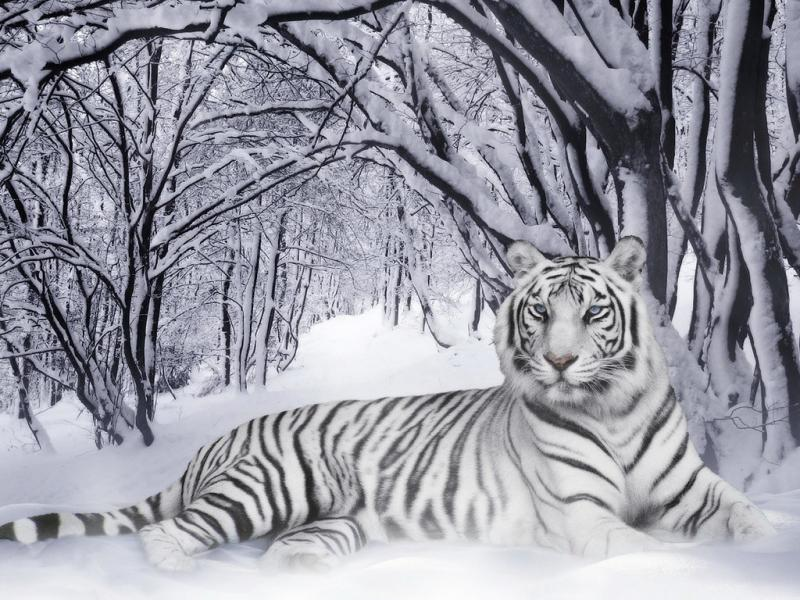 White tigers are special animals , because they are the only tigers that can live in Russia and in some countries of Asia .
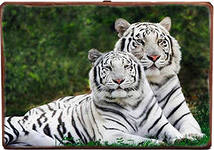 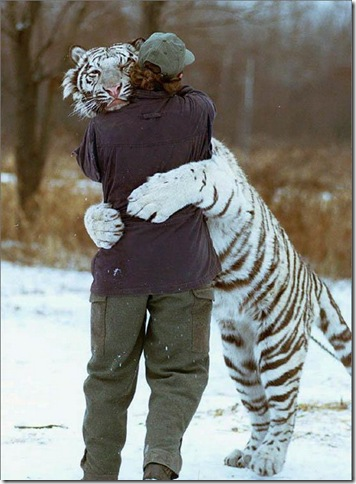 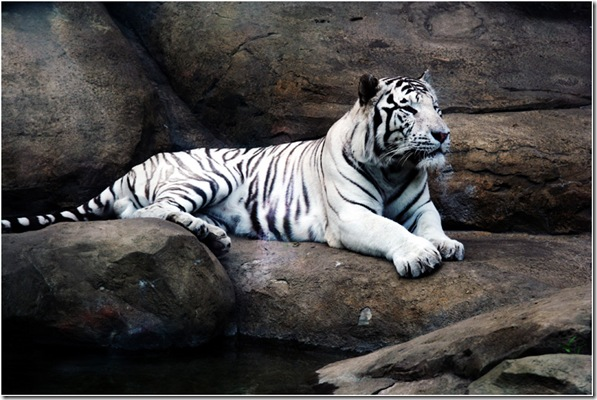 The sad thing is that there are only four thousand white tigers these days . They can reach 306 kilos . They can be 1,2 metres tall .
They usually eat animals .
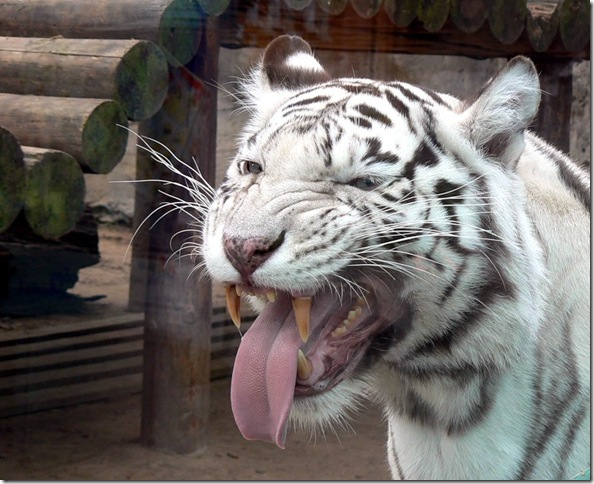 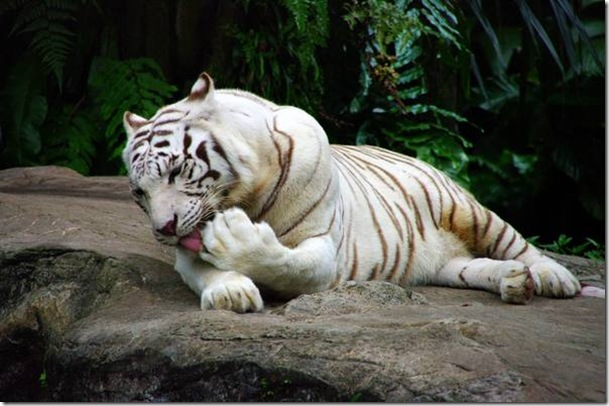 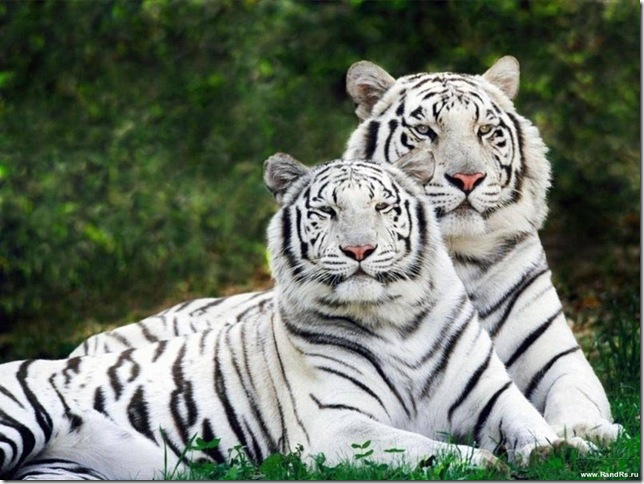 Let’s help and save disappearing tigers ! ! !